Mrs. Boshell’s Buzzworthy News
 September 5, 2023
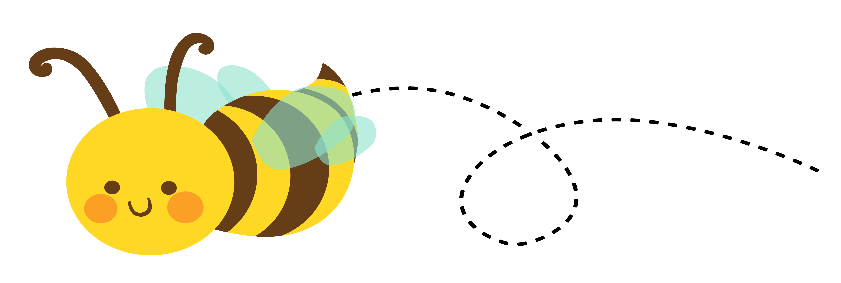 Hive Happenings
Spelling:  
Inflected endings-es, s
Reading: 
Cause and effect
Classify and categorize
Grammar: 
Helping verbs

Math:
even and odd, arrays

Social Studies/Science: 

Grandparent’s Day

Leader in Me:
Growth Mindset
Important dates
September 6th- progress reports go home
September 8th- special snack-slushy
September 8th - YMCA money due
September 13th- dine and dash-11:45-12:10
September 20th- YMCA swim safety-10:30-12:00
September 19th- P’Zazz money due
September 21st- Fall pictures
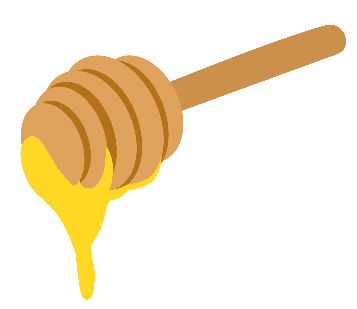 Sweet Reminders


Language Arts-
Reading comprehension-September 8th 
 Spelling test-lesson 3-September 8th    	

Math-
Minor math grade this week


.
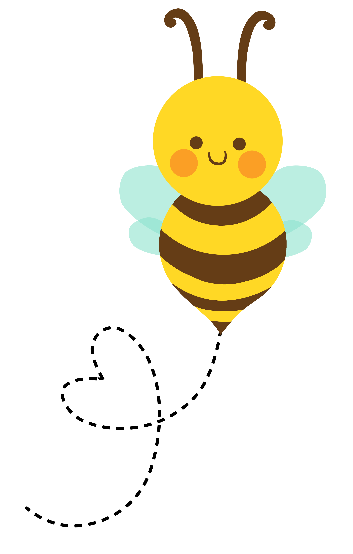 Busy Bee of the Week
No leader due to the short week